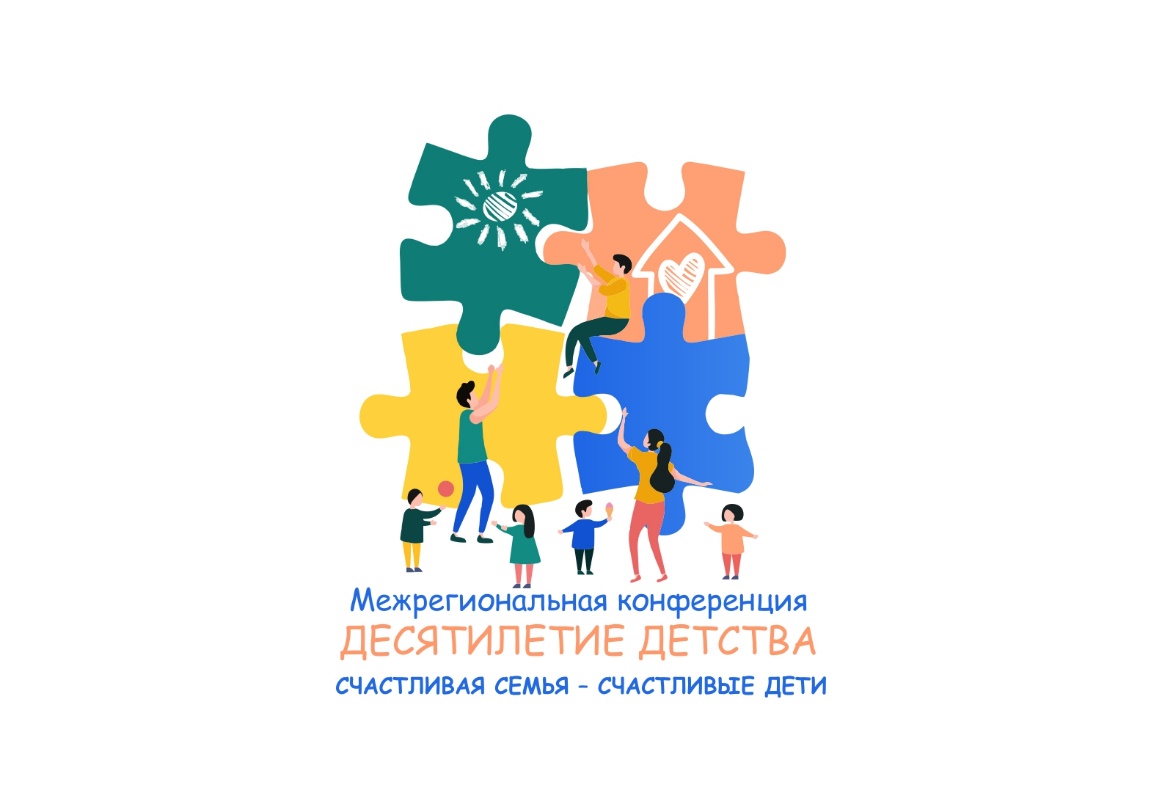 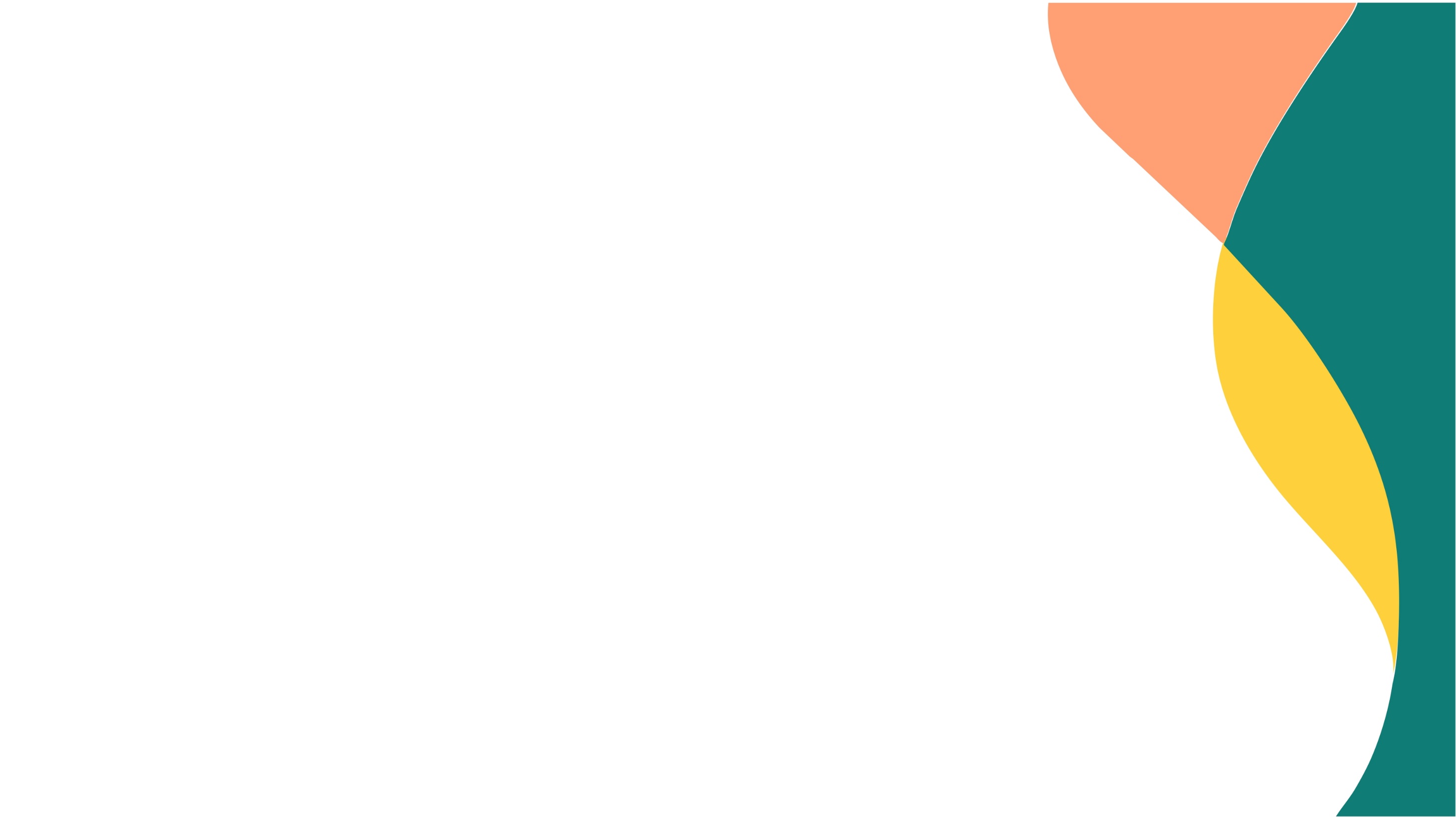 Бюджетное учреждение Ханты-Мансийского автономного округа – Югры
 «Лангепасский реабилитационный центр»
«КЛУБ ВЫХОДНОГО ДНЯ» 
как эффективная форма гармонизации семейных отношений и активизации роли родителей в реабилитации несовершеннолетних»
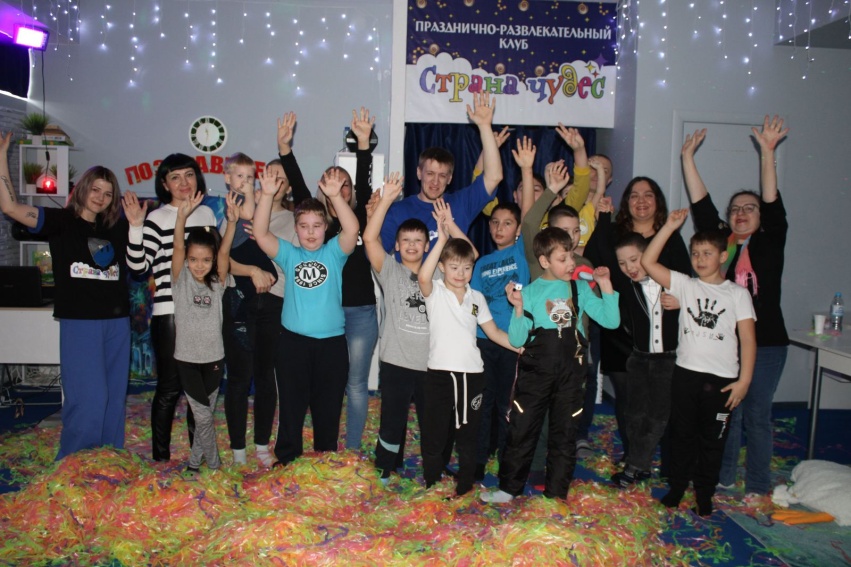 Гринько Ирина Игорьевна,
заведующий отделением

Лысенкова Елена Владимировна,
специалист по комплексной реабилитации
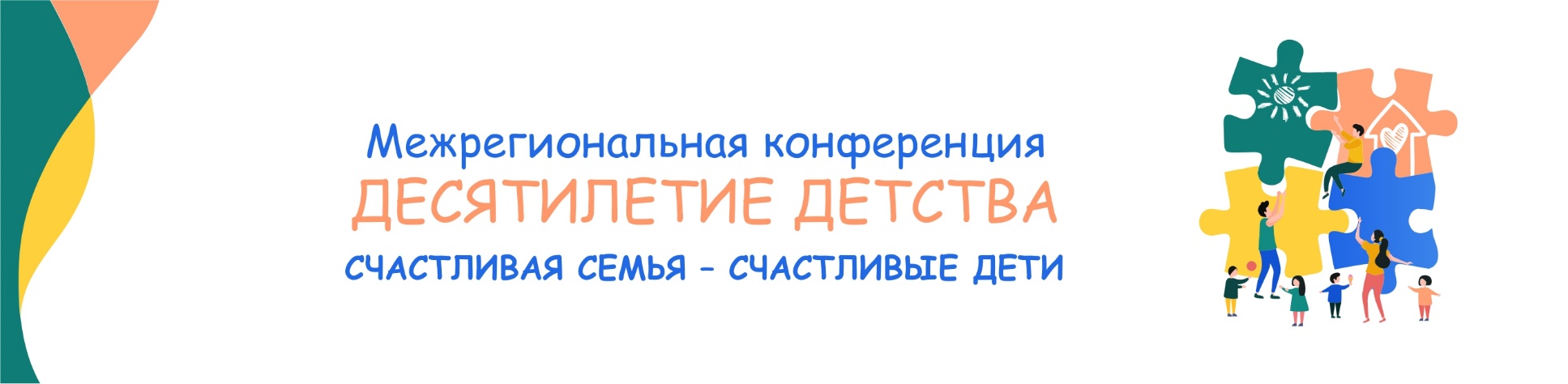 Бюджетное учреждение Ханты-Мансийского автономного округа – Югры «Лангепасский реабилитационный центр»
Основная цель: 
активизация роли родителей в реабилитации несовершеннолетних и гармонизация внутрисемейных отношений
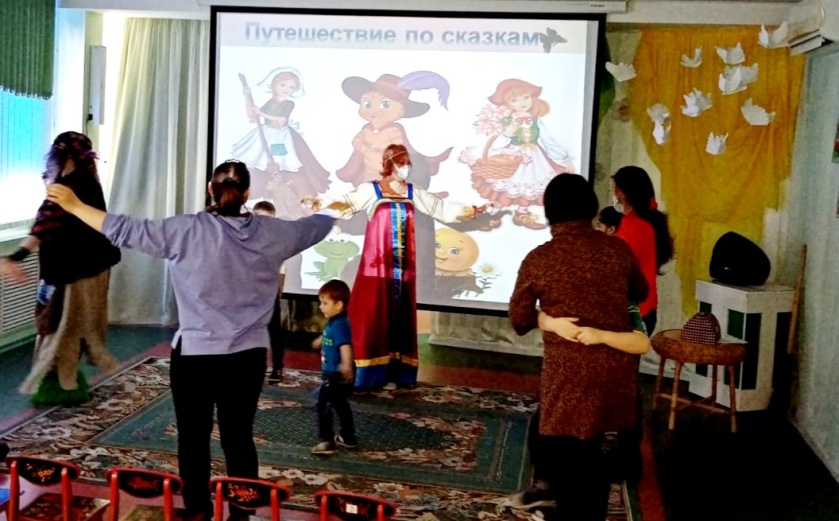 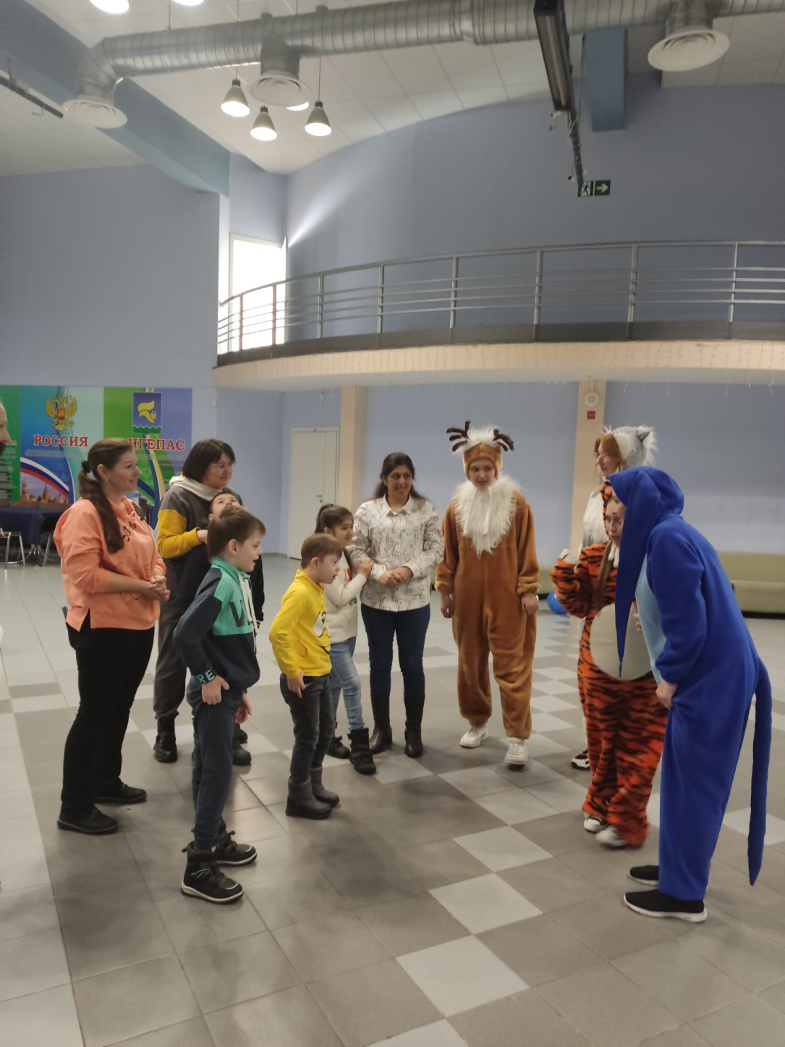 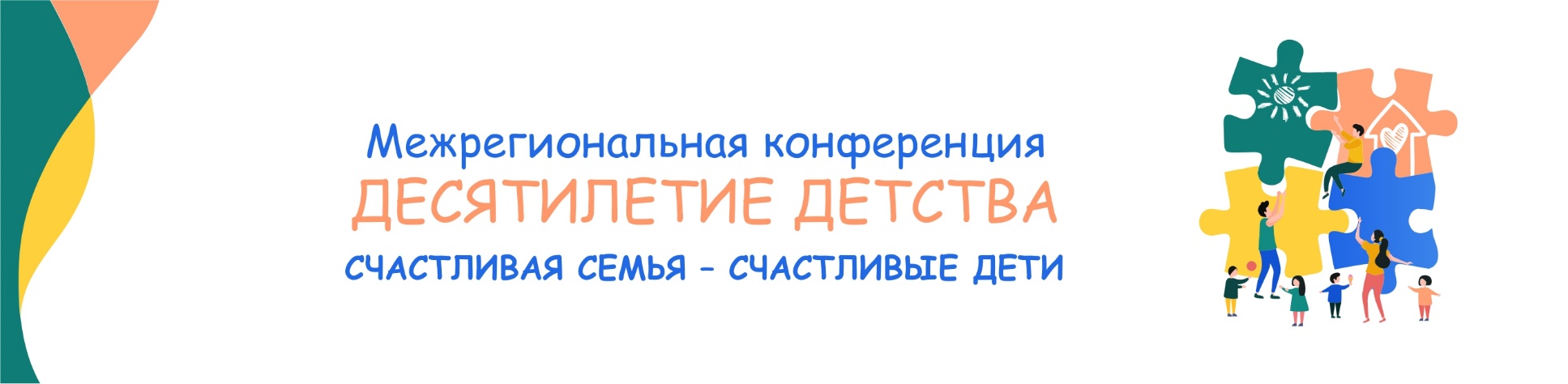 Бюджетное учреждение Ханты-Мансийского автономного округа – Югры «Лангепасский реабилитационный центр»
Мастер-классы по приготовлению простых блюд
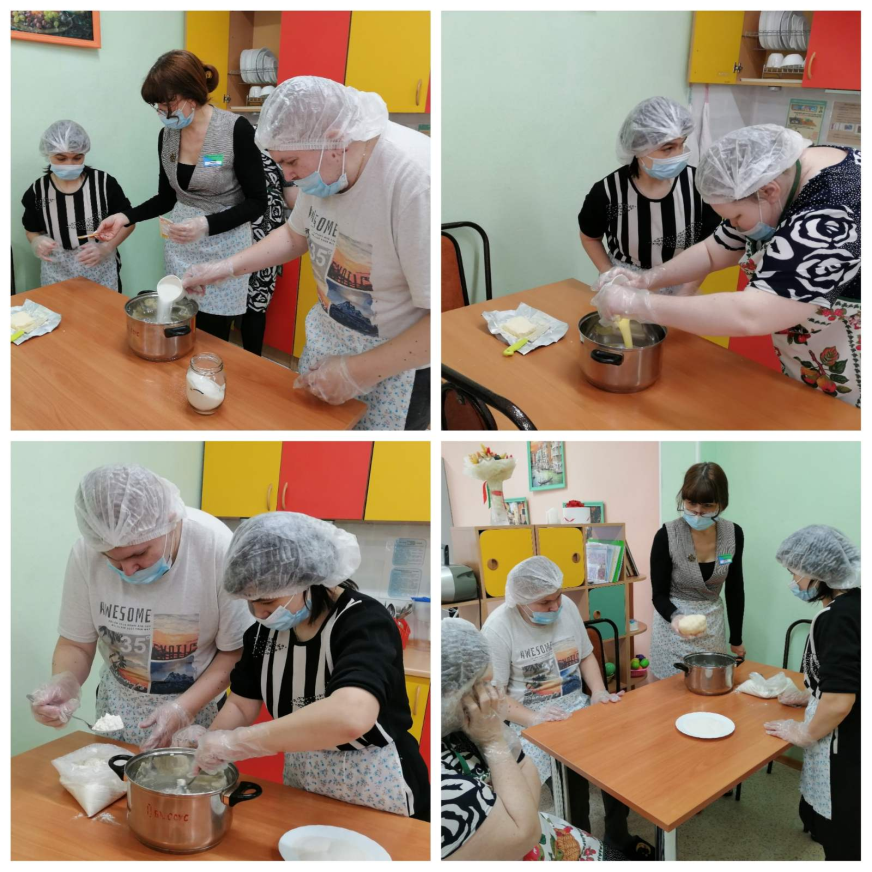 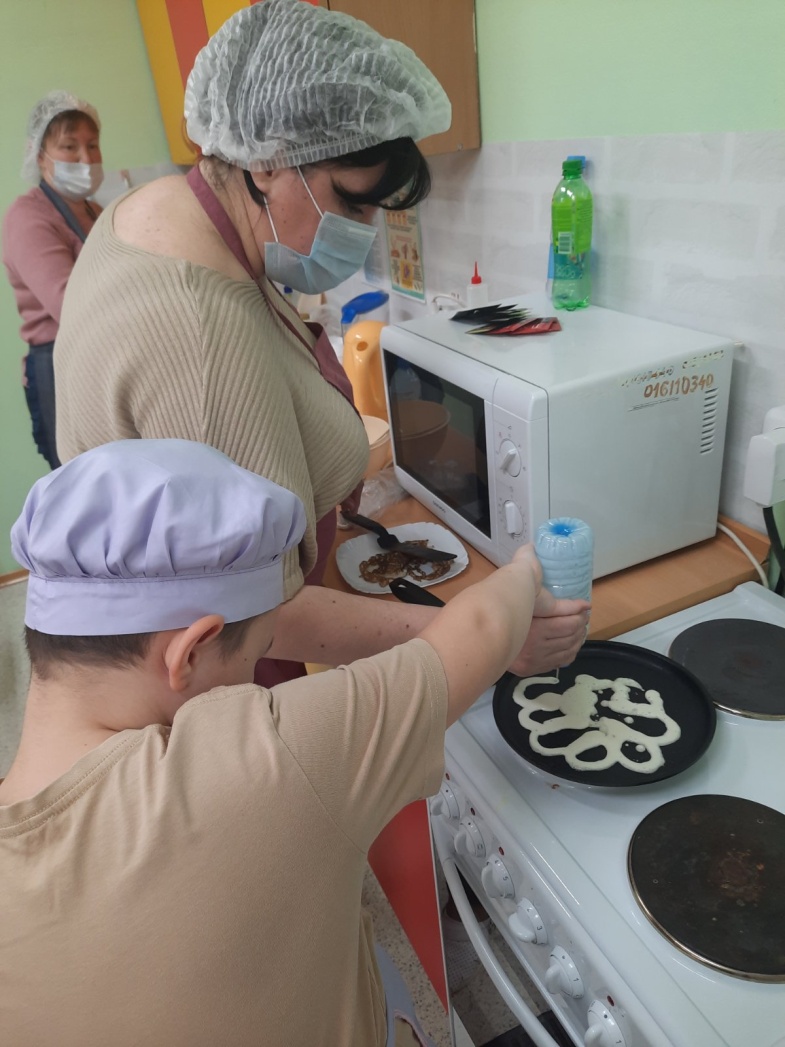 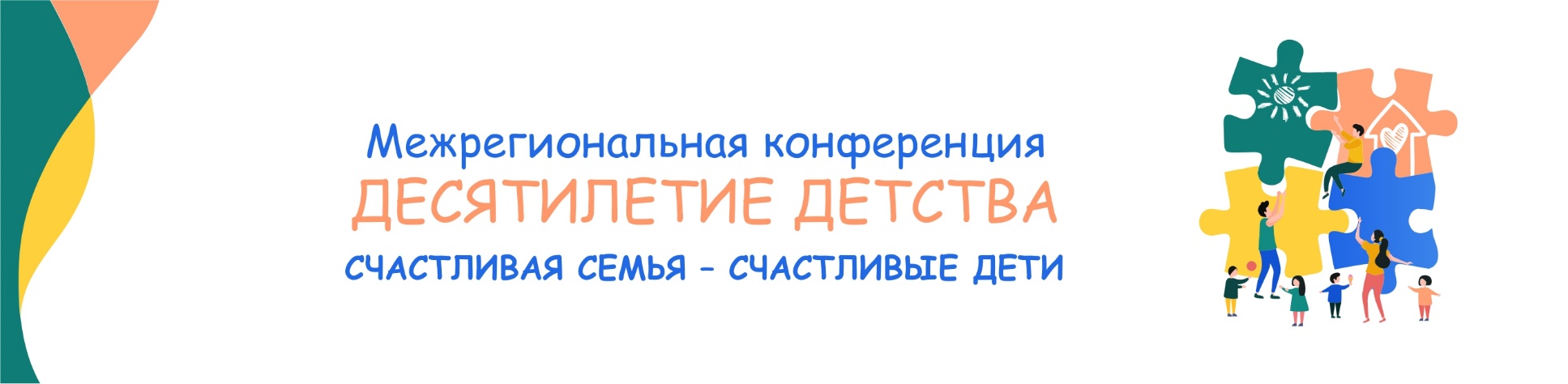 Бюджетное учреждение Ханты-Мансийского автономного округа – Югры «Лангепасский реабилитационный центр»
Творческие занятия с применением нетрадиционных техник
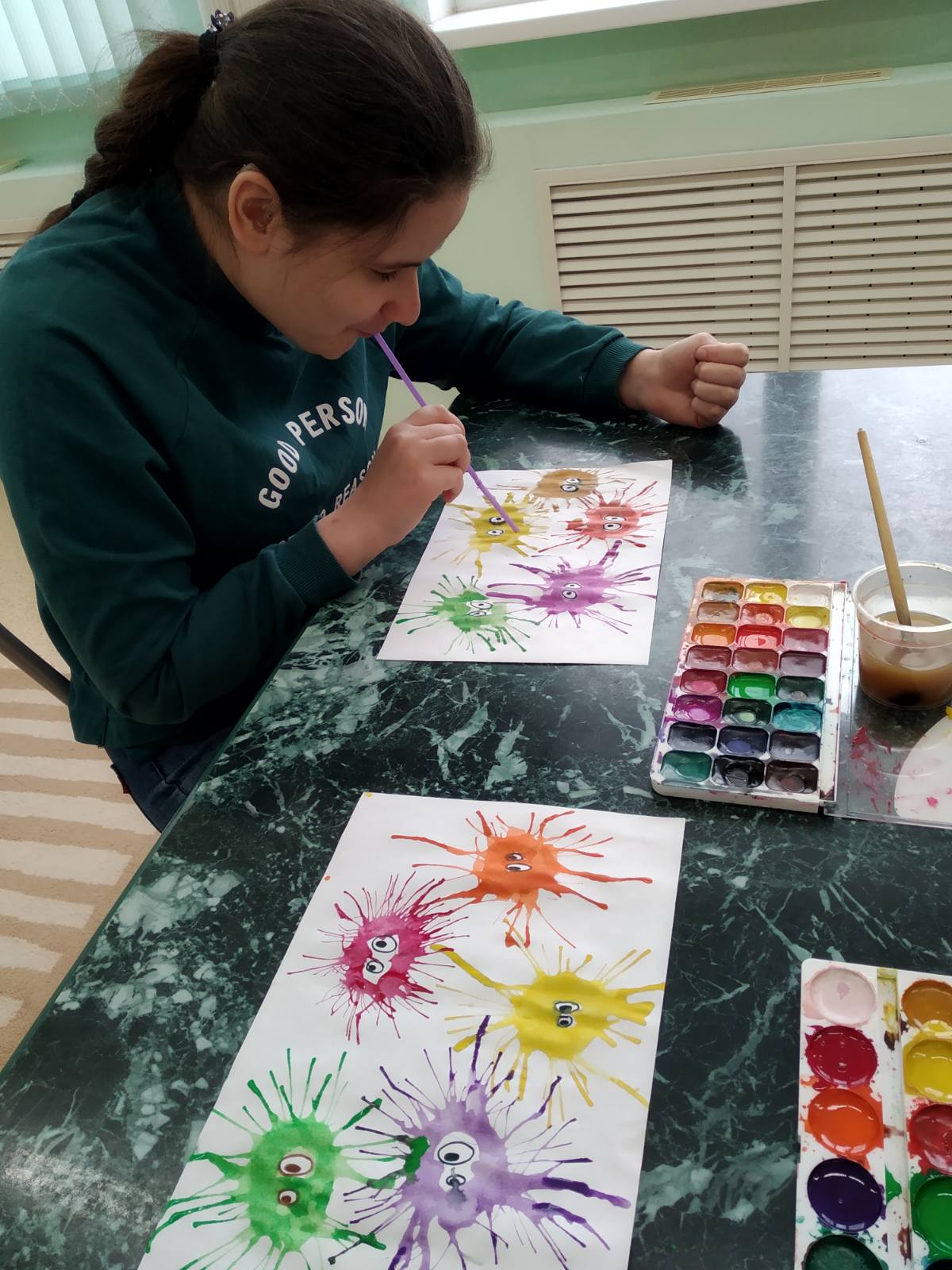 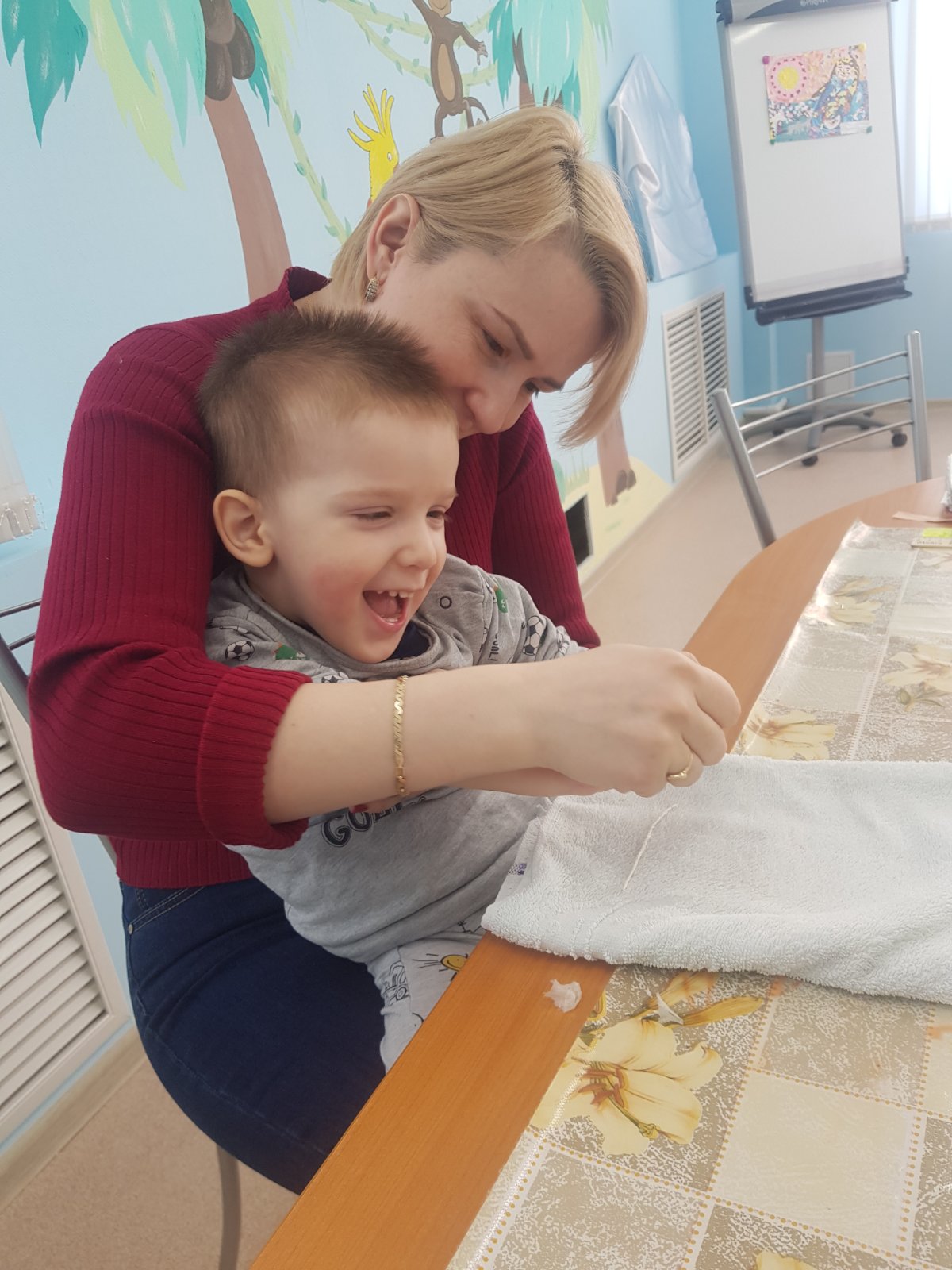 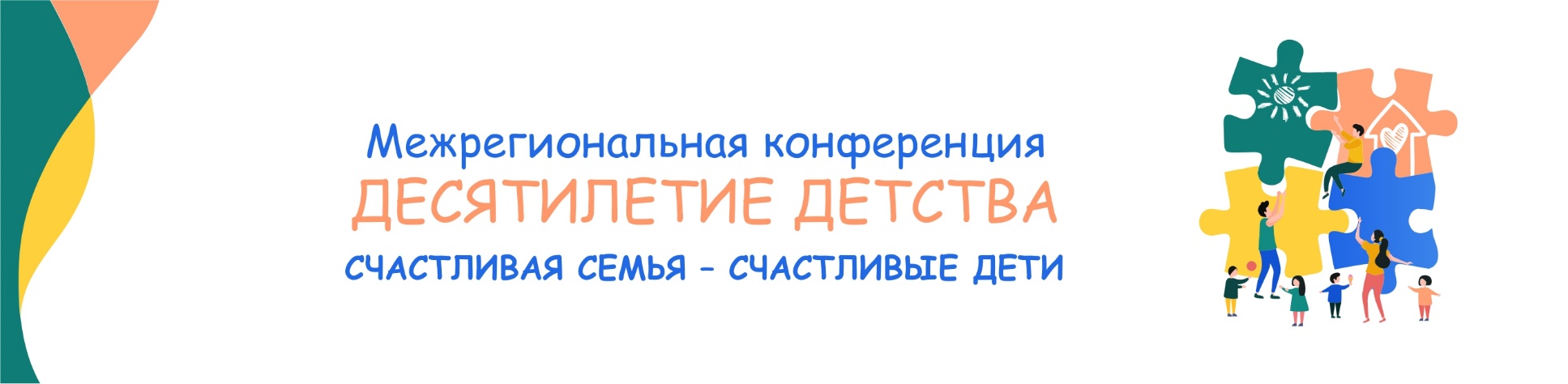 Бюджетное учреждение Ханты-Мансийского автономного округа – Югры «Лангепасский реабилитационный центр»
Празднования дней рождений
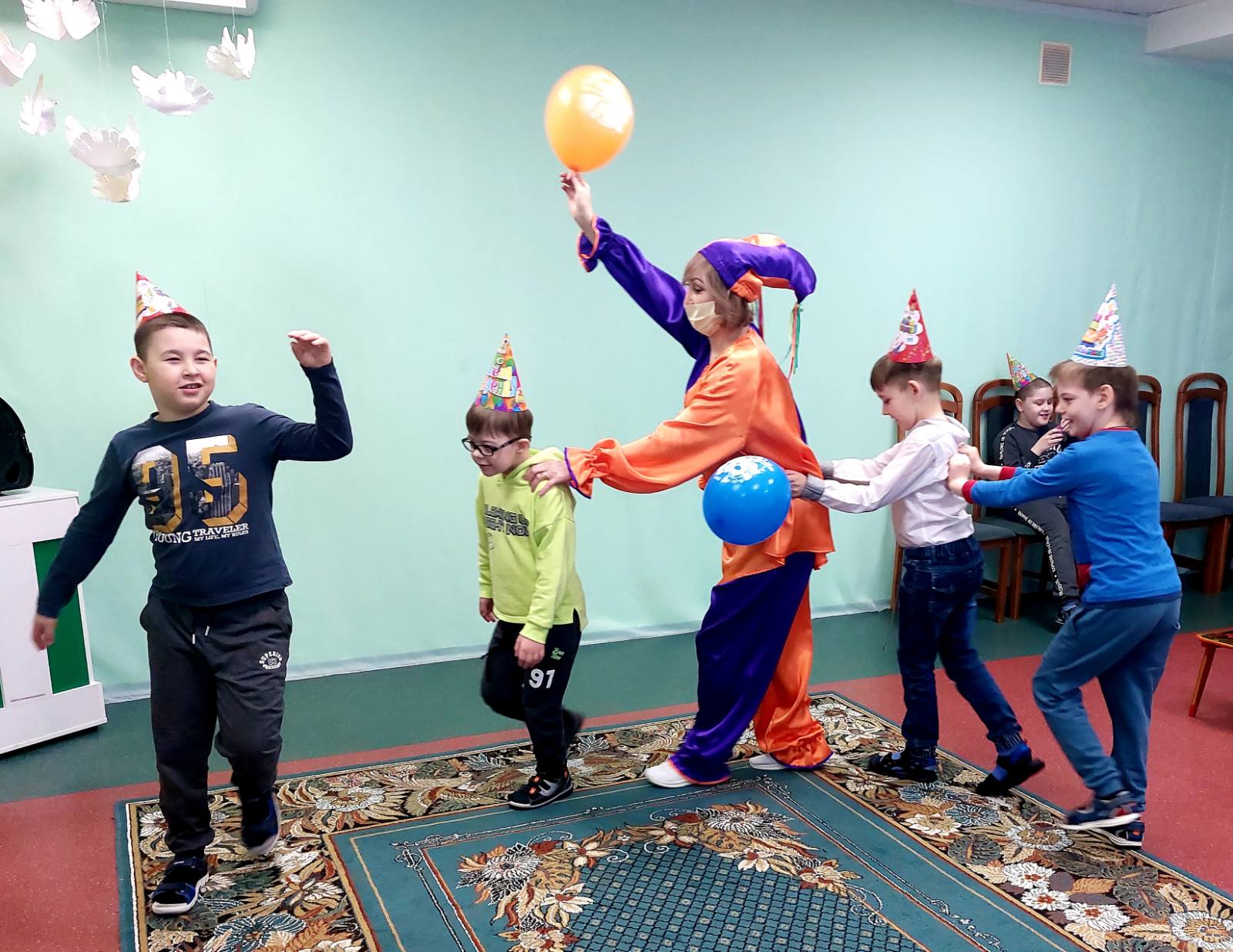 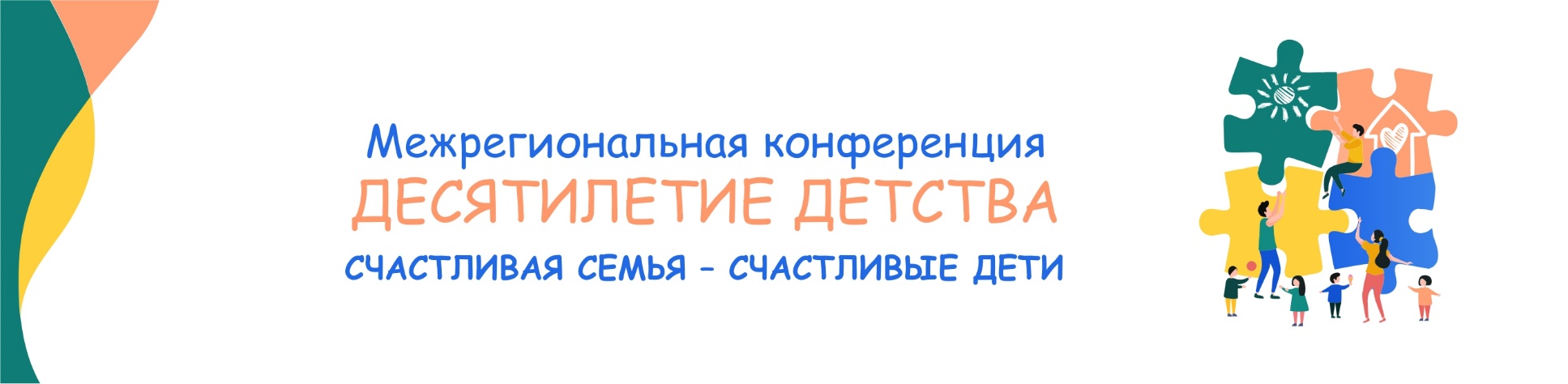 Бюджетное учреждение Ханты-Мансийского автономного округа – Югры «Лангепасский реабилитационный центр»
Развлечения, спортивно-музыкальные мероприятия
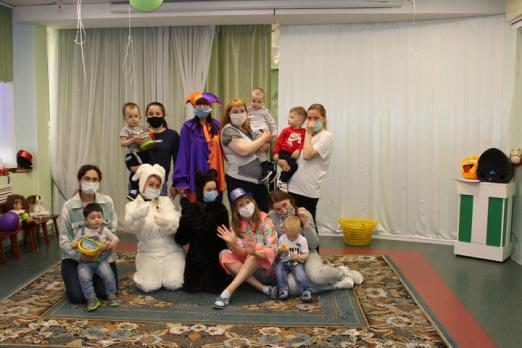 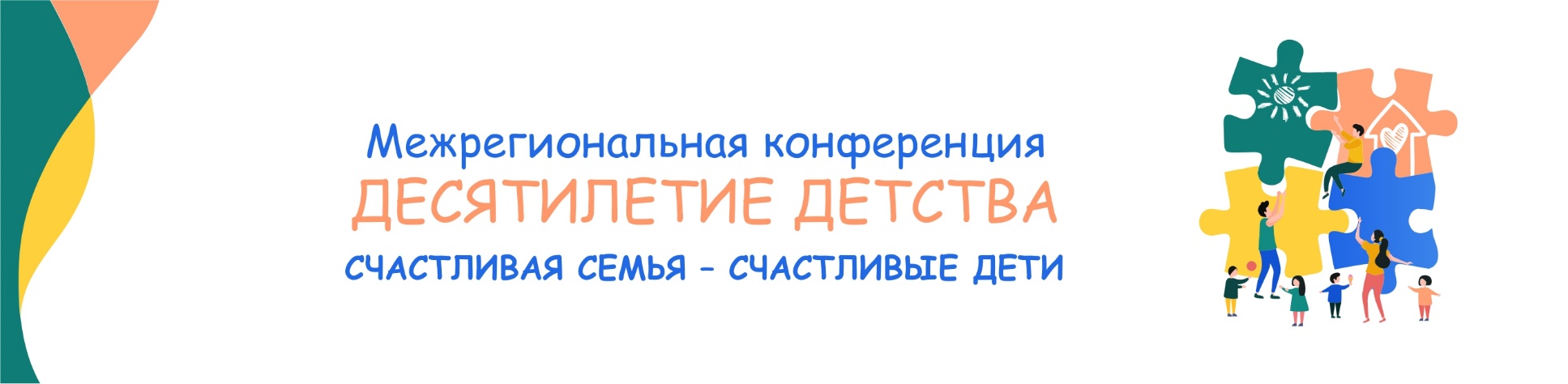 Бюджетное учреждение Ханты-Мансийского автономного округа – Югры «Лангепасский реабилитационный центр»
Коллективный поход в кинотеатр и музей
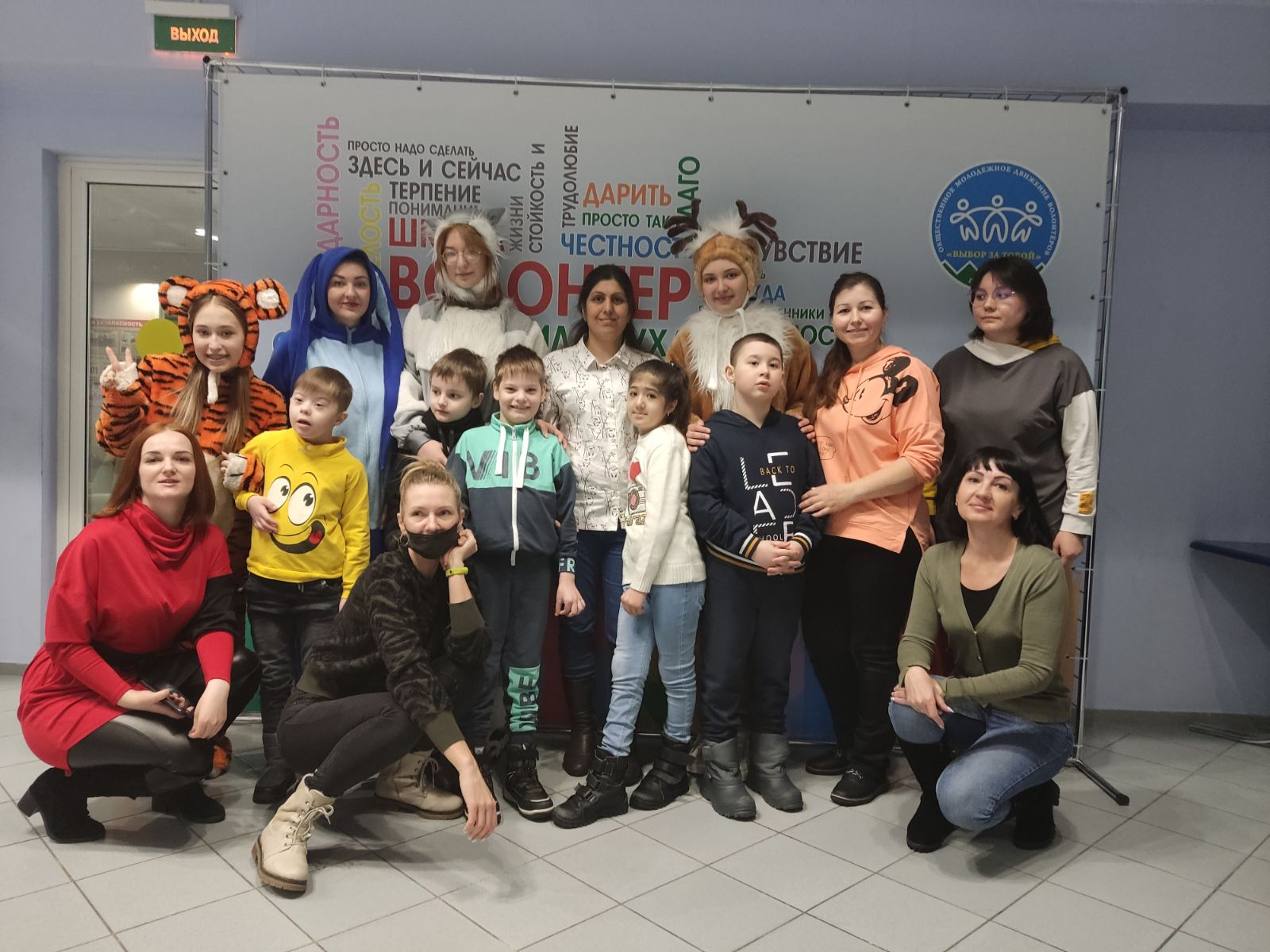 Бюджетное учреждение Ханты-Мансийского автономного округа – Югры «Лангепасский реабилитационный центр»
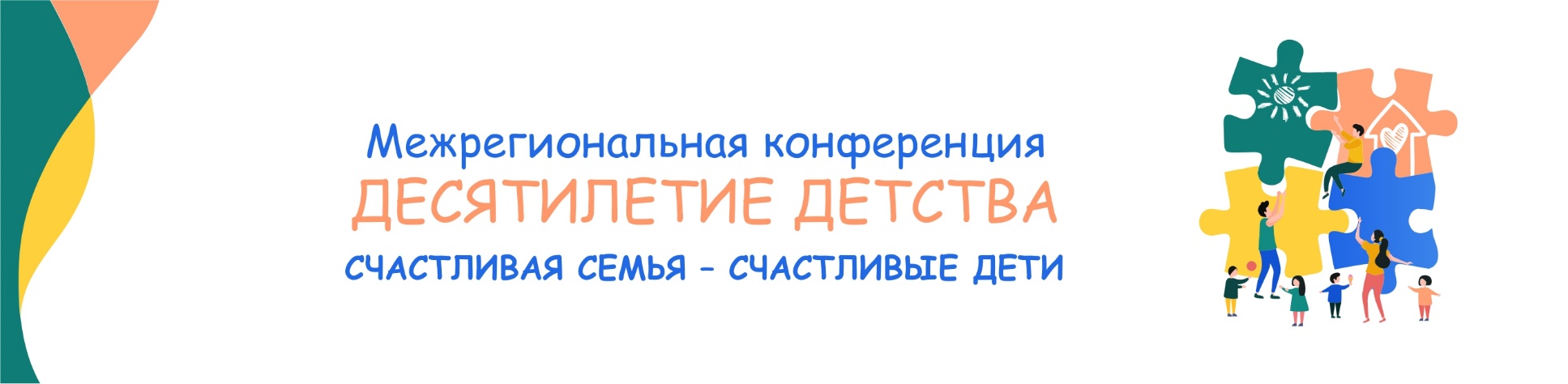 Спортивно-оздоровительные мероприятия
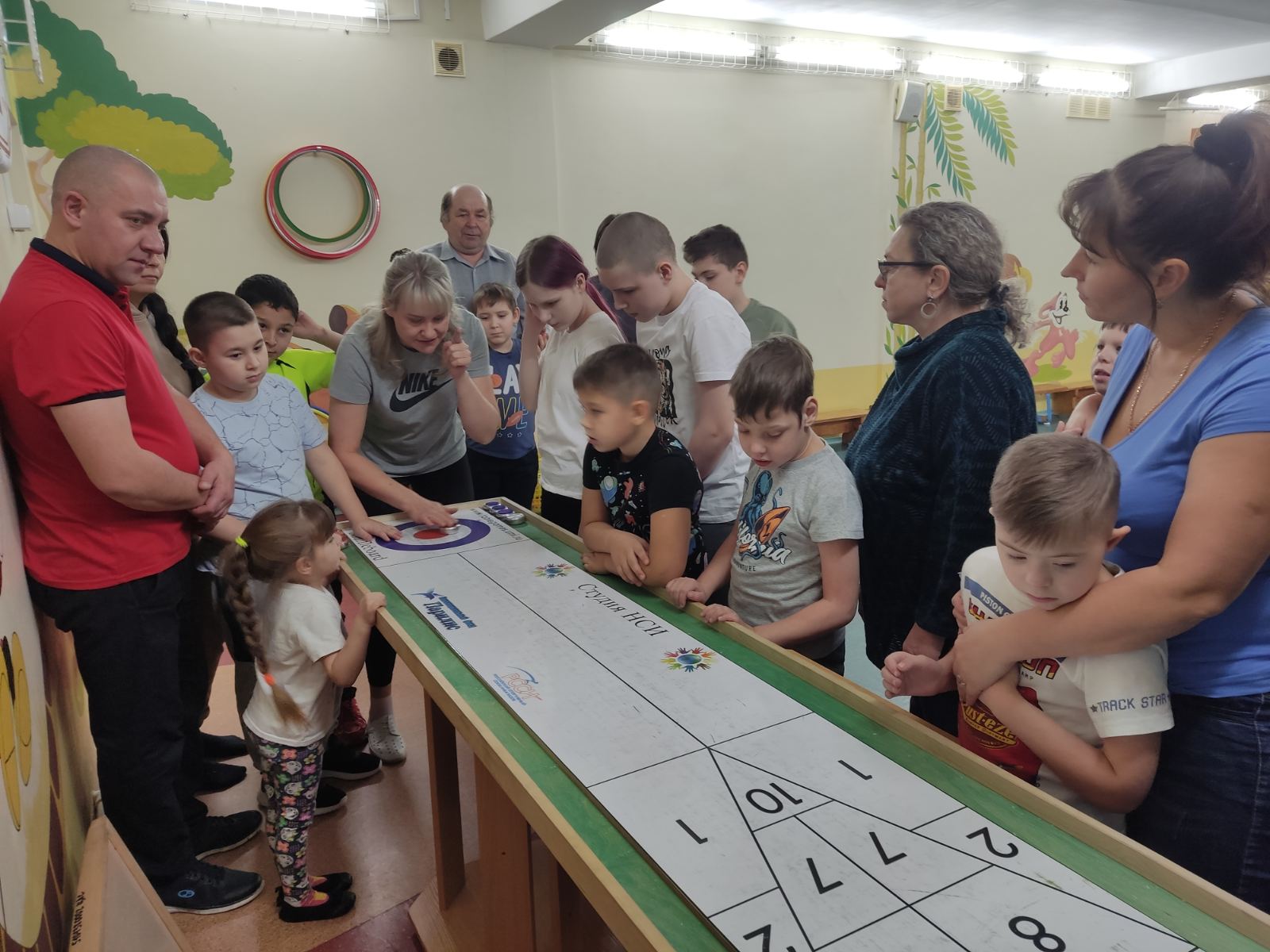 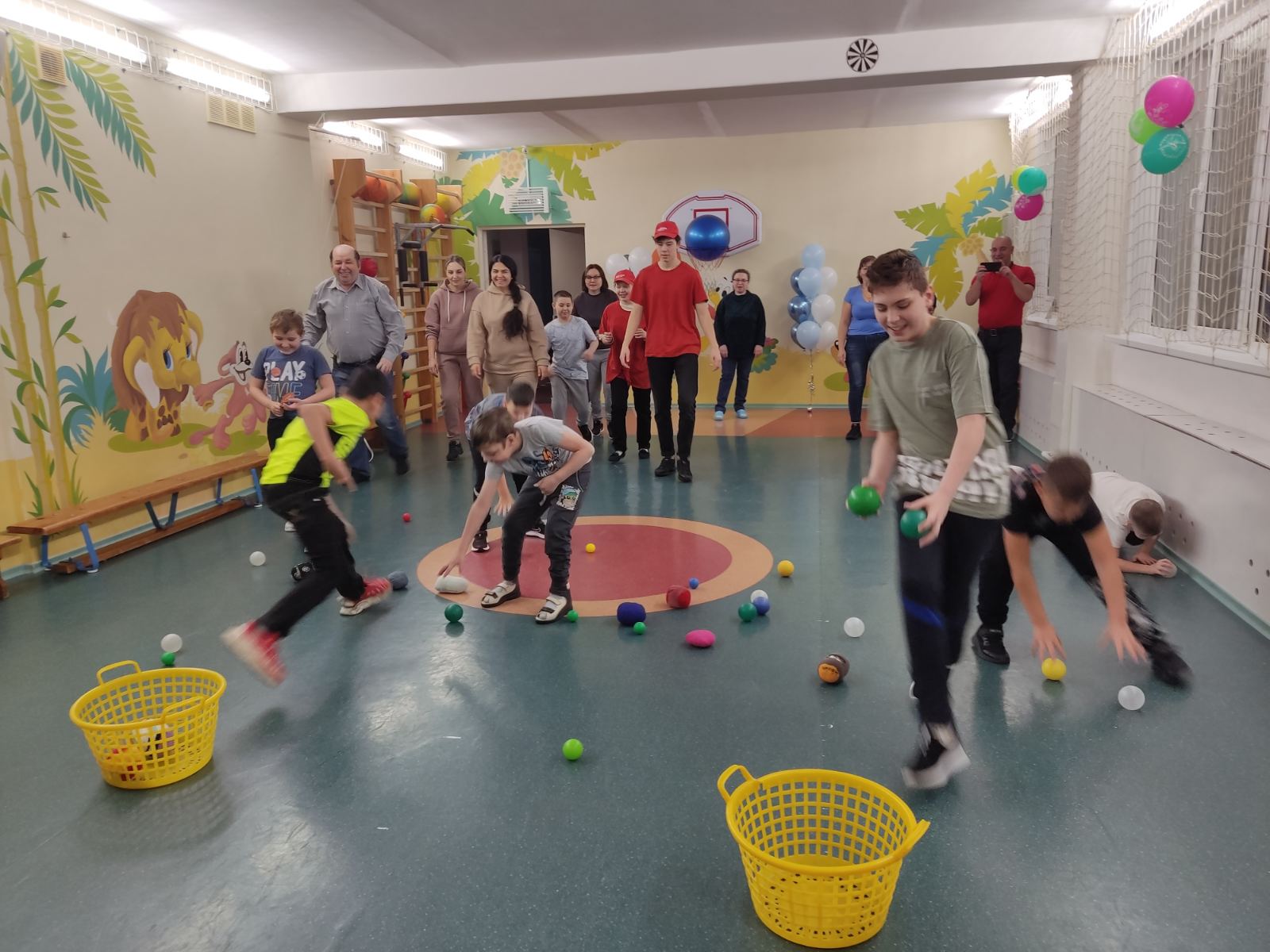 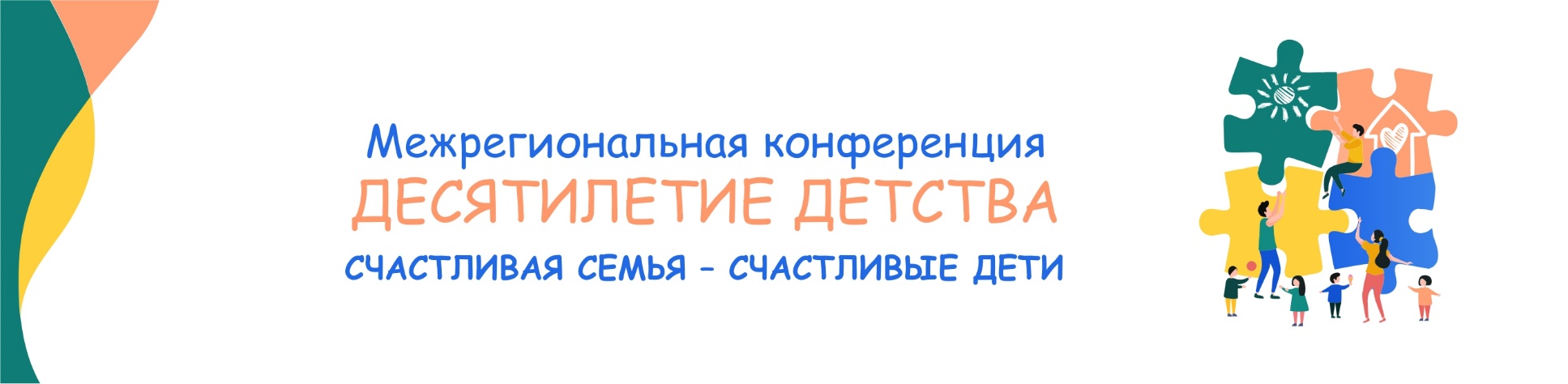 Бюджетное учреждение Ханты-Мансийского автономного округа – Югры «Лангепасский реабилитационный центр»
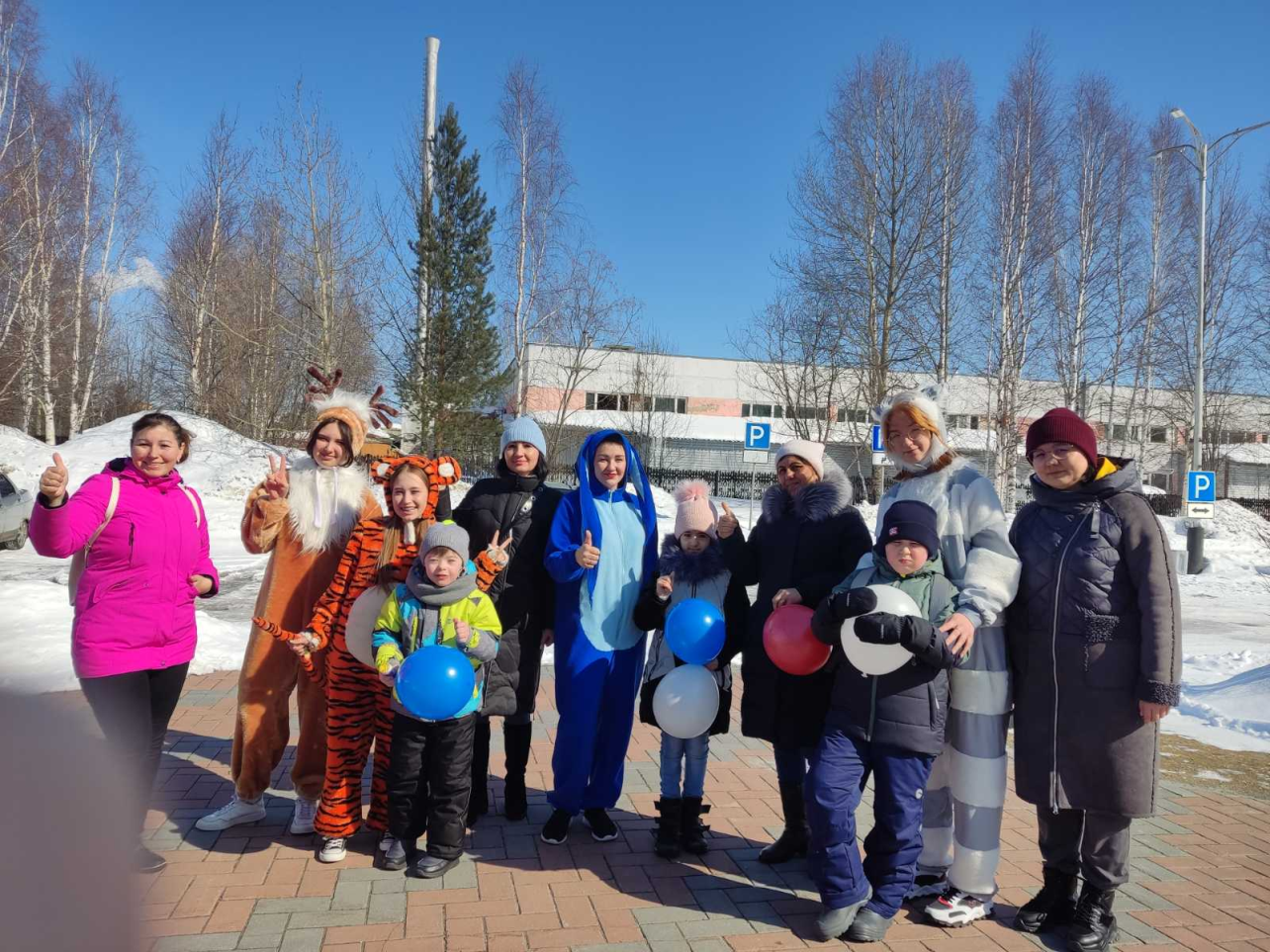